ECITB Industrial Drone OperationsAdrian Wookey Senior Product Development Manager Research and Development Function
ECITB Drone Industrial Standards 
Background
The Engineering Construction Industry Training Board (ECITB) is a non-departmental public body (NDPB) accountable to the Department for Education (DfE). Established in 1991, the ECITB is the skills, standards and qualifications body with statutory responsibility for the development of the engineering construction workforce of Great Britain.

ECITB approached by industry employers in late 2016.

Development group was formed to create a standard for industrial drone operators that would give them the additional skills and knowledge required to safely perform complex industrial applications in or around the types of hazards and associated constraints found in the industrial process  industry.  

The training does not seek to replicate the CAA national qualified entity (NQE) permission for commercial operations (PFCO) scheme which is the input standard to our scheme but seeks to build upon it.

Collaborative approach to creating a forward looking consistent and transferable standard designed by Industry for Industry.
ECITB Drone Industrial
Training and Competency Pipeline
Notes:

Building upon but not replacing CAP 722 training syllabus.

Accelerated route straight to stage 3 for operators that can demonstrate existing industry  experience and can satisfy the outcomes of the stage 1 training syllabus outcomes.

Technical test renewed at 3 year point. 

Stage 1:

Knowledge training covers both rotary and fixed platforms.
Covers drones up to 20Kgs.
Practical flying split by platform type.
Stage 3
Formal technical assessment either rotary or fixed
Stage 1 
meets pre-requisites
trained against industrial syllabus
Stage 2
Consolidate skills & knowledge in industrial environment
PFCO/NQE Assessed
Stage 4 
3 yearly re-test, 
no training
ECITB Drone Industrial Stage 1 
Training Standard
Developed for industry by industry.

Delivered in an ECITB approved training centre.

Course skills and knowledge build upon PfCO.

Ground school elements.

Practical flying elements.

Common elements and fixed/rotary specific.

Heavy focus on planning for Ops in industrial process environment. 

Identifying and mitigating industrial hazards and constraints.

Covers all industrial process sectors.
ECITB Drone Industrial Stage 2 
Work Based Consolidation
Period of work based consolidation.

Cement the knowledge and skills acquired from Stage 1.

Build experience.

Proceed to Stage 3.
ECITB Drone Industrial Stage 3 
Formal Technical Assessment
Formal technical assessment in ECITB approved testing centre.

Complete the pre-flight actions required for a hypothetical scenario based complex industrial drone operation. 

Prepare for, and undertake a series of specified flight manoeuvres against set parameters.

Demonstrate correct reactions to specified emergency scenarios.

Renewed after 3 years (Stage 4)
ECITB Drone Training and Competency Pipeline
Thank you for your attention.
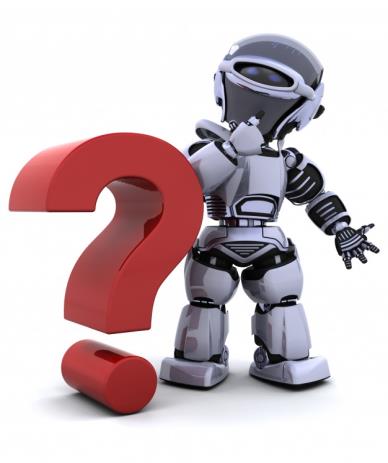 ECITB Contact Details
Should you wish to learn more about this project please contact:

Adrian.wookey@ecitb.org.uk